Κυκλική Οικονομία και Λιμάνια
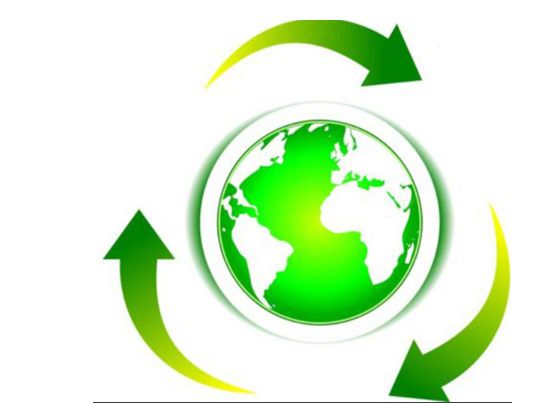 Φοιτητές: ΠΑΣΙΑΣ ΑΝΔΡΕΑΣ & ΧΑΤΖΑΚΗΣ ΝΙΚΟΛΑΟΣ
Επιβλέπων καθηγητής: ΕΛΕΝΗ ΤΟΥΡΝΑ
ΟΡΙΣΜΟΣ ΚΥΚΛΙΚΗΣ ΟΙΚΟΝΟΜΙΑΣ
Σύστημα στο οποίο δεν υπάρχουν απόβλητα, ενώ όσα παράγονται στο παρόν, ταυτόχρονα, αποτελούν τις πρώτες ύλες για το μέλλον (Price Water Coopers, 2018).
Στρατηγική βιώσιμης ανάπτυξης που προτείνεται για την αντιμετώπιση επειγόντων προβλημάτων περιβαλλοντικής υποβάθμισης και σπανιότητας των πόρων. Βασίζεται σε 3 αρχές που αφορούν στην μείωση, την επαναχρησιμοποίηση και την ανακύκλωση των υλικών (Heshmati, 2015).
ΟΦΕΛΗ ΤΗΣ ΚΥΚΛΙΚΗΣ ΟΙΚΟΝΟΜΙΑΣ ΓΙΑ ΤΙΣ ΕΠΙΧΕΙΡΗΣΕΙΣ
Πηγή: Επεξεργασία από Price Water Coopers, 2018.
ΕΜΠΟΔΙΑ ΣΤΗΝ ΑΝΑΠΤΥΞΗ ΤΗΣ ΚΥΚΛΙΚΗΣ ΟΙΚΟΝΟΜΙΑΣ
Πηγή: Επεξεργασία από OECD, 2019.
Η κυκλικη οικονομια στην Ευρωπαϊκη Ενωση
Πηγή: Επεξεργασία από Σωτηρόπουλος, 2019.
ΥΙΟΘΕΤΗΣΗ ΤΗΣ ΚΥΚΛΙΚΗΣ ΟΙΚΟΝΟΜΙΑΣ ΣΤΑ ΛΙΜΑΝΙΑ
Αφορά, στην ελαχιστοποίηση της χρήσης εισροών και στην εξάλειψη των αποβλήτων και της ρύπανσης, στην μεγιστοποίηση της αξίας που δημιουργείται σε κάθε στάδιο, στην διαχείριση των ροών βιολογικών πόρων και ανάκτηση ροών μη ανανεώσιμων πόρων σε κλειστό βρόχο και στην δημιουργία αμοιβαία επωφελών σχέσεων μεταξύ των εμπλεκόμενων δομών σε κάθε κυκλική αλυσίδα (Van Dooren & Braam, 2015, αναφέρεται στους Carpenter et al., 2018).
Η κυκλική οικονομία στο περιβάλλον των λιμανιών είναι μια ολιστική προσέγγιση που συνδυάζει οικονομικές, υλικοτεχνικές και βιομηχανικές δραστηριότητες με την πολιτιστική κληρονομιά και τη δημιουργικότητα της ευρύτερης κοινότητας, με αποτέλεσμα ένα δυναμικό, σύνθετο και βιώσιμο σύστημα (Girard, 2013).
ΣτΑσεις των λιμΕνων σχετικΑ με τη σημασΙα της αντιμετΩπισης συγκεκριμΕνων τΥπων ρΥπανσης
Πηγή: Ramboll, University of Southampton and British Ports Association, 2022.
ΠΑΡΑΔΕΙΓΜΑΤΑ
Αμβέρσα: εφαρμόζονται ήδη, τουλάχιστον, 65 πρωτοβουλίες κυκλικής οικονομίας, από τις οποίες σχεδόν οι μισές έχουν ξεκινήσει από τις λιμενικές αρχές και επιδοτούνται δημόσια. Οι περισσότερες από αυτές- 47- αφορούν στην ανάκτηση ενέργειας, ενώ ακολουθεί η ανακύκλωση με 14 δράσεις και οι ροές φορτίων με 4 δράσεις κυκλικής οικονομίας  (Haezendonck and Van den Berghe, 2020).
Ρότερνταμ: έχει καταστεί ένας κόμβος υδρογόνου και διαθέτει τις απαραίτητες εγκαταστάσεις για την εισαγωγή αειφόρου παραγόμενου υδρογόνου από χώρες όπου η αειφόρος ενέργεια είναι σημαντικά διαθέσιμη. Μέχρι το 2030, οι εταιρείες της περιοχής θα συνδέονται μέσω μιας υποδομής που θα αποτελεί τη βάση για ένα κυκλικό σύστημα ηλεκτρικής ενέργειας, υδρογόνου, υπολειμματικών αερίων, ατμού θερμότητας υψηλής και χαμηλής θερμοκρασίας, διοξειδίου του άνθρακα και άλλων υπολειμματικών ροών (Port of Rotterdam, 2019).
Αμβούργο: χρησιμοποιούνται ολοένα και περισσότερο οικολογικές τεχνολογίες και υλικά, ενώ γίνεται και μεγαλύτερη χρήση των ανανεώσιμων πηγών ενέργειας. Έχει, επίσης, τεθεί στόχος για μείωση των απορριμμάτων την αξιοποίηση καινοτόμων στρατηγικών ανακύκλωσης για την διάθεση των αποβλήτων (Hamburg Port Authority, 2019).
Μασσαλία: 
PIICTO: στοχεύει στο να αποτελέσει παράδειγμα για την ενίσχυση των συνεργειών μεταξύ των σημερινών και μελλοντικών βιομηχανικών παραγόντων, σε μια λογική κυκλικής οικονομίας, καθώς και για τη δοκιμή νέων βιομηχανικών πρωτοτύπων.
VASCO 2: στοχεύει στη δέσμευση του διοξειδίου του άνθρακα από τον βιομηχανικό καπνό καλλιεργώντα.ς μικροφύκια για την παραγωγή βιοκαυσίμων.
CARBON4PUR: ανακύκλωση βιομηχανικών αερίων, με τη συμμετοχή 7 ευρωπαϊκών χωρών (Port of Marseille Fos, 2020).
ΒΙΒΛΙΟΓΡΑΦΙΑ
Ελληνική
Σωτηρόπουλος, Α. (2019), «ΚΥΚΛΙΚΗ ΟΙΚΟΝΟΜΙΑ: ΕΝΑ ΜΟΝΤΕΛΟ ΓΙΑ ΒΙΩΣΙΜΗ ΑΝΑΠΤΥΞΗ & ΕΥΗΜΕΡΙΑ», Ινστιτούτο Εναλλακτικών Πολιτικών, Αθήνα.

Ξενόγλωσση
Carpenter, A., Lozano, R., Sammalisto, K. and Astner, L. (2018), “Securing a port's future through Circular Economy: Experiences from the Port of Gävle in contributing to sustainability”, Marine Pollution Bulletin 128, pp. 539-547.
Girard, L.F. (2013), “Toward a Smart Sustainable Development of port Cities/Areas: The Role of the “Historical Urban Landscape” Approach”, Sustainability 5, pp. 4329-4348.
Haezendonck, E. and Van den Berghe, K. (2020), “Patterns of Circular Transition: What Is the CircularEconomy Maturity of Belgian Ports?”, Sustainability 12, doi:10.3390/su12219269. 
Hamburg Port Authority. (2019), “TAKING ACTION. CREATING VALUES. Sustainability 2018 at the Port of Hamburg”, Hamburg.
Heshmati, A. (2015), “A Review of the Circular Economy and its Implementation”, Institute for the Study of Labor, Germany.
OECD. (2019), “The Circular Economy in Cities and Regions”.
Port of Marseille Fos. (2020), “A green port for the blue economy”, Marseille.
Port of Rotterdam. (2019), “Port Vision Rotterdam”, Rotterdam.